عنوان مقاله: مفاهیم و کاربردهای تئورینقش در سازمان و مدیریت
نویسنده: حسن گیوریان
منبع: تعاون 1378. شماره 102 صص 37-47
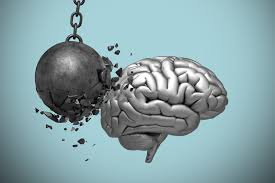 ابهام نقش، ناسازگاری نقش، تضاد نقش، سبک بازی نقش، نقش، گران باری نقش، نارضایتی و دلسردی از نقش باعث استرس نقش می شوند. استرس می توانند خوب و یا بد باشد. اکثر مردم نیاز به نوعی استرس دارند تا عملکرد مناسبی از خود ارائه نمایند، اما اگر استرس از نوع نامناسب و یا خیلی زیاد باشد، می تواند برای فرد خطرناک باشد.
مقدمه
درباره تمام نقش هایی که در زندگی ما و یا هر فرد دیگری با خود حمل می کند، فکر کنید شاید مدیر اجرایی، پدر همسر، باغبان، فوتبالیست میانجی، شما اساسا کدامیک از اینها هستید اگر تمام آنها را از خود جدا کند چه چیزی از شما باقی می ماند؟ از ده نفر که شما را خود می شناسد بخواهید تا توصیفی از شما بنویسید آیا تفاوت آنچه آنها نوشته اند زیاد است؟ شما کیستید؟ آیا در تمام نقش هایتن یک فرد یکسان هستید یا این که فرزند شما شما را در محل کارتان از آنچه در منزل هستیم، تشخیص نمی دهد؟ آیا شما برای مجموعه ای از عملکرد های نقشی هستیم؟ آیا باید چنین باشید؟
بسیاری از زمان ها حول مساله تغییر نقش ها هویت سازی می کنند. افراد بسیاری در تمایز ایده هایشان در نقش های مختلف  به زحمت می افتند. اگر شما در نقش های متفاوتی در زندگی قرار می گرفتید، آیا متفاوت عمل می کردید. زن به جای مرد و برعکس ، معلم و نه مدیر، شیمیدان و نه کارمند؟ آیا نقش یک فرد موقعیت فرد را می سازد و یا این که فرد موقعیت را می سازد؟
هویت سازی
تئوری انگیزش به ما اشاراتی می دهد در مورد این که چرا افراد این گونه رفتار می کنند اما اشارات  این تئوری کافی نیست، تئوری نقش که مطالعه فرد و نقش های وی است اشاراتی بیشتر در اختیار ما قرار می دهد. تئوری نقش زبان چارچوبی مهیا می کند تا به ما کمک کند که دریابیم چرا جهان برای مدیریت آن گونه که باید راحت نیست. چرا افراد دچار استرس و تنش می شوندچرا سازمان ها دچار سوء تفاهمات و تضاد ها می شوند؟!
این تئوری روشی را ایجاد می کند برای این که تئوری هایی درباره افراد را به تئوری های سازمان ها متصل نماید.
در این مورد چنین بحث شده است که نتیجه اصلی تمام پیشرفت ها در ارتباطات، تحرک اجتماعی، آموزش، ثروت و موفقیت باعث ایجاد نقش های بیشتری برای هر یک از ما شده است، دیگر ما مشاغل پدرانمان را بر نمی گزینیم و یا در خانه وی زندگی نمی کنیم. چه کسی می داند که فرزندان ما کجا زندگی خواهند کرد یا کجا ازدواج و کار خواهد کرد و چه خواهند شد؟ نقش های از قبل تعیین شده ممکن است خسته کننده یا محدود کننده باشد اما منجر به اطمینان و امنیت می شوند. تنوع نقش تفاوت نقش بدون تردید مطلوب است اما آنها در آموزش دادن باعث پیچیدگی، عدم اطمینان و ناامنی و تنش می شوند.
اندازه و پیچیدگی سازمان ها و عملکرد آنها، نرخ تغییر و سرعت آن، نقش های افراد را پیچیده تر ساخته است. غلبه کار و سازمان در جامعه ما افزایش یافته است و مسائلی را با خود به همراه آورده است که ترکیب نقش کاری و نقش خانوادگی حرفه ای و نقش اجتماعی را با مشکل مواجه ساخته است. در تمام این فشارها فرد در نقطه مرکزی این پرگار قرار دارد. فرد چگونه واکنش نشان می دهد؟ آیا قابل پیش بینی است. آیا می توان به وی کمک کرد؟ سازمان ها چگونه باعث کمک و یا تشدید این نابسامانی ها می شوند؟ این ها بحث هایی است که در این مقاله به دنبال شناخت و راه حل آنها هستیم.
نقش کاری و نقش خانوادگی حرفه ای و نقش اجتماعی
هر فرد در هر موقعیتی، نقشی را نسبت به دیگر افراد اتخاذ می نماید. عملکرد وی در آن نقش وابسته به دو مجموعه از تاثیرات خواهد بود. 
1- نیروهای وابسته به خودش، شخصیت صفات و مهارت های فردی
2- نیروهای وابسته به موقعیت
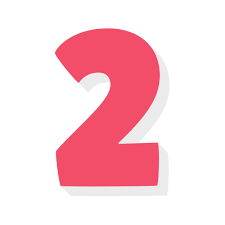 تا حد زیادی این دو مجموعه در تاثیر تعاملی با یکدیگر هستند. به طور مثال شخصیت فرد تحت تاثیر موقعیت های موجود قرار می گیرد. موقعیت نیز وابسته به شخصیت فرد است. مباحث زیادی در روان شناسی وجود دارد در مورد تاثیری که موقعیت یا محیط می تواند بر رفتار با شخصیت داشته باشد که بحث آن از حوصله این نوشتار خارج است.
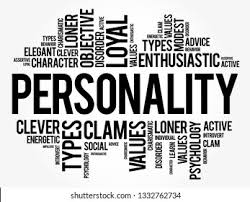 تاثیر تعاملی با یکدیگر
مفاهیم تئوری نقش
1- تعریف نقش
از نقش تعریف متعددی شده است که در این جا به برخی از آنها اشاره می کنیم «نقش به رفتاری اطلاق می شود که دیگران از فردی که پایگاه معینی را احراز کرده است. انتظار دارنده نقش ها به صورت بخشی از فرایند اجتماعی شدن به فرد آموخته می شود و سپس او آنها را قبول می نماید. به طور مثال یک مدرس دانشگاه معمول در بالا ترین  مرتبه در پایگاه استادی قرار دارد و مربی در مرتبه پایین تر است
فرایند اجتماعی شدن
داشتن پایگاه اجتماعی مجموعه ای از نقش ها را که از یک استاد انتظار می رود ایجاد می کند. از ایشان توقع می رود نقش ارشادی و آموزشی را در دانشگاه ایفا نماید، آثار علمی بجسته منتشر نماید و اخلاق حسنه ای را رعایت نماید. تعریف دیگری نقش را این گونه بیان می کند : «الگوی رفتاری یک شخص را نقش گویند»
نقش ارشادی و آموزشی
شکسپیر می گوید تمام جهان صحنه نمایش است و همه مردان و زنان بازیگران این صحنه نمایش هستند. یک هنرپیشه نقش های متفاوتی بازی می کند که هر نقش او به مقتضیات شخصیت خاصی بستگی دارد که در آن نمایش یفای نقش می کند.
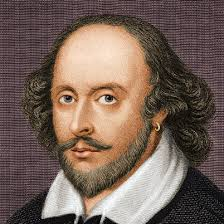 شکسپیر
مفهوم جامعه شناختی نقش از بازیگران نمایش و تاثر مشتق شده است در اینجا  لازم است تفاوت بین دو مفهوم «پایگاه» و «نقش»  بیان شود. هر فرد در اجتماع به سازمان پایگاهی را پر می کند ولی نقش را باید ایفا کرد مثلا استادان دانشگاه، حسابداران، حقوقدانان و ... هر یک دارای یک پایگاه اجتماعی هستند. اما هر یک از این افراد در پایگاه اجتماعی خود باید نقش ها و رفتارهایی را به انجام برسانند.
پایگاه اجتماعی
پایگاه استادی دانشگاه شامل نقش هایی است که از قبیل معلم، پژوهشگر، راهنمای پایان نامه های دانشجویان، نویسنده و ... است پایگاه استادی یک موقعیت ثابت در اجتماع است اما نقش های وی انعطاف پذیر است زیرا صاحبان این پایگاه نقش های خود را به شیوه های مختلف ایفا می کنند.
انعطاف پذیر
2- تعریف نقش سازمانی
از نقش سازمانی نیز تعاریف فراوانی شده است که به بعضی از آنها اشاره می شود. «نقش سازمانی مجموعه ای  از رفتارها و وظایف سازمانی است که از فرد در سازمان انتظار می رود این گونه رفتار نماید.
رفتارها و وظایف سازمانی
استونر و فریدمن نقش سازمانی را این گونه تعریف می کنند:
نقش سازمانی عبارت است از الگوی رفتاری که انتظار می رود فرد در واحد وظیفه ای خود داشته باشد» با توجه به این می توان گفت نقش ها درون وظایف سازمانی کارکنان نهفته اند. تعریف دیگری نقش سازمانی را این گونه بیان می کند از هر شغلی یک سری رفتارهای خاص ان شغلی یک سری رفتارهای خاص آن شغل انتظار است یا به عبارت دیگر مردم از هر شغلی رفتارهای مشخصی را انتظار دارند. این مجموع رفتارهای مشخص را نقش سازمانی گویند.
رفتارهای خاص
انتظار
نقش سازمانی
وقتی فرد عضویت سازمانی را قبول کرد بر اساس محدوده قرار داد تعهد رسمی اخلاقی و روانی موظف به ایفای نقش سازمانی است سازمان در قبال فرد تعهداتی مانند پرداخت حقوق و مزایا ایجاد پایگاه اجتماعی برای فرد و ... دارد فرد نیز موظف است تا تعهدات خود را در قالب نقش هایی که سازمان به عهده فرد قرار داده انجام دهد.
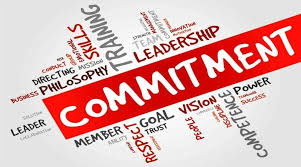 تعهد رسمی اخلاقی و روانی
چن توضیح در مورد نقش سازمانی لازم است: 
1- وقتی نقش سازمانی بیان می شود. مجموعه انتظارات و رفتارها و وظایف سازمانی فرد فرصت کمتری برای ظهور رسیدن آمال و تمایلات شخصی ایجاد می شود. 
2- لااقل سه عامل یا نیرو در شکل دادن به نقش سازماین فرد موثر واقع می شوند فرد، انتظارات سازمان رسمی و انتظارات سازمان رسمی بر اساس قرار دادهای فرد یا سازمان تعیین می شود و انتظارات سازمان غیر رسمی یا گروه های غیر رسمی بر اساس مراودات  و ارتباطات لاینفک فردی تعیین می شود.
مراودات  و ارتباطات لاینفک فردی
3- مجموعه نقش (شبکه نقش ها)
فردی خاص که با او در تجزیه و تحلیل موقعیت سر و کار داریم، فرد کانونی یا مرکزی نامیده می شود وی نقش مرکزی را دارد و در میان گروهی از افراد قرار گرفته است که با هر یک از آنها به گونه ای در ان موقعیت تعامل دارد این گروه از افراد را شبکه نقش ها یا مجموعه نقش ها گویند. مثلا در موقعیت خانوادگی شبکه یا مجموعه نقش ها شبیه شکل 1-1 می باشد. شبکه نقش شامل تمام افرادی است که فرد با آنها در تعادل زیادی است معمولا افراد بیشتری در شبکه نقش نسبت به آن چه که در ابتدا انتظار می رود وجود دارند.
فرد کانونی یا مرکزی
4- ابهام نقش
ابهام نقش هنگامی رخ می دهد که نوعی عدم اطمینان در ذهن و فرد فرد در مورد چگونگی ایفای نقش وجود داشته باشد و یا در مورد شخص مرکزی در مواجهه با اعضای شبکه  نقش های خود نوعی مشخص نبودن انتظارات موجود باشد. به عبارت دیگر اگر فرد از نقش خود و یا از انتظارات افرادی که در شبکه نقش او هستند درک روشنی نداشته باشد دچار ابهام نقش خواهد شد آیا ابهام نقش بد است؟ نه الزاما زیرا توانایی برای چارچوب بندی نقش توسعه خود فرد یکی از آزادی هایی است که بسیاری از افراد می طلبند.
مواجهه با اعضای شبکه
مشخص نبودن انتظارات
اما ابهام نقش ممکن است موجب استرس نقاشی شودکه بعدا بحث می شود. از مزایای شرح شغل کارکنان آن است که ابهام نقش را کاهش می دهد متاسفانه شرح شغل  به ندرت تعریف کاملی از نقش کارکنان ارائه می دهد. در مطالعه ای که توسط نورمن مایر و دو همکار وی صورت گرفت از تعدادی معاونین روسا در سازمان های مختلف خواسته شد تا یک زیر دست خود را که با کار وی کاملا آشنا هستند انتخاب کنند و نقش وی را شامل وظایف اساسی  و خصوصیات مورد نظر آن شغل تعریف کنند.
سپس از افراد زیر دست نیز خواسته شد تا نقش خود را به طور مجزا  اما نسبت به متغیرهای مشابه تعریف کنند. توافق میان مدیر و زیردست در شرح نقش زیر دست 25 درصد بود. این نشان دهنده وجود ابهام نقش زیاد در زیر دستان است که بسیار برای کارکنان خطرناک است.
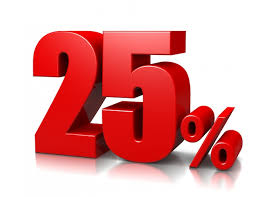 توافق میان مدیر و زیردست
چهار مورد غالب ابهام نقش در موقعیت های کاری موارد زیر می باشند: 
1-  عدم اطمینان درابره این که چگونه کار فرد ارزشیابی می شود. 
2- عدم اطمینان درباره مسیر پیشرفت فرد. 
3- عدم اطمینان درباره حیطه مسئولیت فرد 
4- عدم اطمینان درباره انتظارات دیگران از عملکرد فرد
از نظر اعضای شبکه نقش فقدان وضوح  در نقش شخصی  مرکزی می تواند موجب عدم امنیت، خشم و فقدان اعتماد در میان اعضای شبکه نقش شود لیستی از نقش های یک مدیر که شناخته شده است در زیر می آید. 
مدیر اجرایی برنامه ریز، خط مشی گذار، متخصص، کنترل کننده پاداش ها و تنبیه ها، میانجی مشاجرات، نماینده گروه، مشاور، دوست ، سپر بلا، معلم.
اگر برای زیر دستان روشن نباشد که مدیر در حال حاضر کدام نقش را ایفا می نماید این مساله باعث عدم امنیت و استرس در انها خواهد شد مثلا اگر فرد مرکزی  به عنوان یک معلم و راهنما با ما صحبت کند و ما به عنوان یک میدر اجرایی به او گوش دهیم این درک غلط موجب پیامدهای بسیار منفی خواهد شد.
باعث عدم امنیت و استرس
5- ناسازگاری نقش
ناسازگاری نقش هنگامی رخ می دهد که انتظارات اعضا  شبکه نقش معلوم است اما ویژگی های یک نقش خاص  در خود ناسازگاری ایجاد نماید. به عنوان نمونه مدی ممکن است روشن سازد که وی روش رهبری اقتدار گرا، سخت و قانون گرا را می خواهد در حالی که زیر دستان وی یک سبک نرم دوستانه  و دارای انعطاف را می خواهند در این جا انتظارات روشن است هیچگونه ابهام نقشی وجود ندارد ولی این انتظارات  با انتظارات افراد زیر دست به دلیل ویژگی های ایجاد شده در یک نقش خاص (مدیر اقتدار گرا) ایجاد ناسازگاری نقش نموده است.
با این حال شاید مساله ساز ترین شکل ناسازگاری نقش هنگامی ایجاد می شود که انتظارات افراد دیگر به ارزش های مورد قبول فرد در تناقض قرار می گیرند. واضح ترین نمونه ها در مسائل اخلاقی، رخ می دهد که در آن عملکرد و استاندارد های مورد قبول سازمان ممکن است متفاوت از استانداردهای شخصی فرد باشد.ظریف ترین ولی مغشوش کننده ترین مسئله در این مورد وقتی اتفاق می افتد  که احساس کنیم نیازمندی ها و یا انتظارات نقش از ما آن چیزی را می خواهند که عمل به آنها خارج از اصول و ارزشهای اخلاقی ما هستند.
عملکرد و استاندارد های مورد قبول سازمان
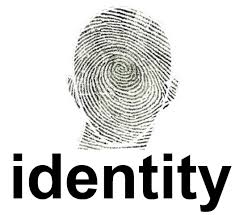 در این حالت مجبور می شویم به گونه ای عمل کنیم که در مفهوم روان شناختی و نه اخلاقی هویت فردی ما را دروغین سازد. متاسفانه تحقیقات  نشان می دهد مدیران در بسیاری از موراد جهت موفقیت در عملکردشان در دوره ای  از این شکل خاص از ناسازگاری نظامی پیش می روند.
هویت فردی ما
6- تضاد نقش
تضاد نقش ناشی از ملزم بودن یک فرد برای انجام چندین نقش در یک موفقیت است انتظارات هر نقش ممکن است کاملا روشی و برای هر نقش سازگار باشد اما نقش ها خودشان ممکن است در تضاد باشند. به طور مثال فرد در یک زمان می خواهد هم به نقاشی که در سازمان رسمی دارد و هم به هنجارهای گروه غیر رسمی که در آن عضو است پاسخ گو باشد. ایفای این دو نقش در یک زمان امکان پذیر نیست و فرد دچار تعارض می شود و یا زن شاغل اغلب در می یابد که از وی انتظار است در یک زمان وظایف مربوط  به نمونه های مشخص مردان موفق در مدیریت را ایفا نماید این دو نقش در تضاد می باشند.
نمونه های مشخص مردان موفق
مناسب است که تضاد نقش (نقش های متضاد) را از سر ناسازگاری نقش (انتظارات متضاد) مجزا نماییم. اما نتیجه نهایی آنها به طور یکسان «استرس نقش» است.
7- گران باری نقش
شکل دیگر تضاد نقش، گران باری نقش نامیده می شود. بسیاری از افراد تا اندازه ای می توانند تضاد نقش را رفع کنند. با این وجود زمانی می رسد که تعداد نقش هایی که یک فرد باید داشته باشد، بسیار زیاد است. وی در آن صورت گرانباری نقش را تجربه می کند گرانباری نقش معادل با گرانباری کار نمی باشد. گران باری کا راغلب بدین معنی است که در یک نقش کار زیادی وجود دارد. گرانباری نقش در ارتباط با تنوع و نیز تعداد کمیت نقش ها می باشد. وقتی یک فرد تعداد نقش های مختلف و گوناگونی را باید انجام دهد دچار گرانباری نقش شده است.
تغییر از سرپرست به مدیر اجرایی همراه خود تغییری در گرانبار شدن کارها در نقش های وی به همراه خواهد داشت. ممکن است فردی که در سرپرستی کارآمد بوده است به دلیل عدم تحمل نقش های جدید (گران باری نقش) در مقام مدیر اجرایی ناموفق باشیم.
سبک بازی نقش
یک مساله که چشم پوشی شده است ولی واقعیتی است که در بخش های پایین سازمان وجود دارد، سبکباری نقش است این شکل از تضاد نقش هنگامی رخ می دهد که فرد احساس نماید دارای ظرفیت بالایی برای انجام نقش های بیشتر و بزرگتر است ولی سازمان  به او نقش های کمی را واگذار کرده است.
بخش های پایین سازمان
به عنوان مثال زمانی که سازمان یک فارغ التحصیل جدید دانشگاه را استخدام می کند، به او شغلی داده می شود که در نظر فرد بسیار پایین تر از ظرفیت های او است. خواه شغل مرتبط با تحصیلات وی باشد یا نباشد. این ادراک فرد است که باعث احساس سبک باری نقش می شود. افرادی که در نقش های بازرسی، کنترل کیفیت، بخش هایی از امور  مالی، برخی قسمت های رایانه ای شاغل هستند.
احساس سبک باری نقش
اغلب از سبک باری نقش رنج می برند در واقع آنها در موقعیت هایی قرار می گیرند که مورد نیاز هستند سبک باری نقش نوعی از تضاد نقش است که شاید به شکل خیلی جدی خودشناسی فرد را تهدید می کند. همان طور که بحث خواهد شد این شکل تضاد نقش بسیار مورد بی مهری قرار گرفته، اما بسیار باعث کاهش بازدهی سازمان می شود
9- نارضایتی نقش
نارضایتی از نقش نوعی عدم تناسب مقام و منزلت سازمانی با فرد در سازمان است. نارضایتی نقش را منابع متعدد موجب می شوند، یکی از این منابع عدم تناسب مقام سازمانی یا فرد است. به طور مثال کارمند در سازمان احساس می کند دارای شایستگی برای ارتقاء می باشد و مقام فعلی وی از شان او پایین تر است. ولی سازمان در قبال این احساس کارمند عکس العملی جهت ارتقاء او انجام نمی دهد.
عدم تناسب مقام سازمانی یا فرد
اگر افراد در سازمان احساس نمایند عملکرد شایسته ای دارند و باید بابت این عملکرد شایسته ای دارند و باید بابت این عملکرد شایسته ارتقا یابند و یا پاداش دریافت ندارد. اما سازمان پاسخ گویی مناسبی را انجام دهد آنها به انحاء مختلف اعتراض خود را بیان می کنند. برای مثال استعفاء کم کاری، اعمال کاری و ...را انجام می دهند. بنابراین در سازمان است تا نارضایتی های ایجاد شده زا نقش را درک نماید و در صدد کاهش آنان  تلاش نماید.
10- پنداشت از نقش
پنداشت شخص از نقش یعنی این که ایفا کنند وقتی مدیر و کارمند در تعامل با یکدیگر هستندحداقل باید از سه پنداشت از نقش آگاه باشند این موضوع در شکل شماره (1-2) نشان داده می شود برای یک مدیر، سه نقشی که باید وی از ان آگاه باشد عبارتند از (برای کارمند هم این سه نقش وجود دارد) ابتدا نقشی است که از مدیر به عنوان مدیر انتظار است دوم، نقش کارمندی است که در تعامل با مدیر قرار دارد سوم نقش مدیر به طوری که کارمند از او توقع دارد. آشکار است انسان وقتی می تواند به نیازهای دیگران پاسخ دهد که توقع آنها را درک نماید.
11- هویت نقش
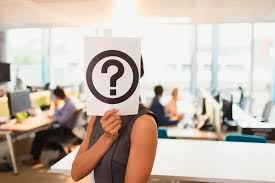 هویت نقش عبارت است از مجموعه ای از نگرش ها و رفتارهای مشخص و معین که همراه یک نقش می باشند. به عبارت دیگر این مجموعه نگرش ها و رفتارهای مشخص هستند که یک نقش را می سازند فرد به دلیل دانستن یک نقش سازمانی نگرش ها  رفتارهای مشخصی را از خود ارائه می دهد ولی به محض تغییر نقش سازمانی همان فرد مشاهده می شود نگرش ها و رفتارهای وی تغییر می کند.
مجموعه نگرش ها و رفتارهای مشخص
«برای مثال زمانی که کامند دفتر یکی از اتحادیه های کارگری ارتقای مقام می یابد و مقام سرپرستی را احراز می نماید مشاهده می شود در ظرف چند ماه تغییر نگرش و رفتار می دهد و طرفدار مدیریت می شود (در حالی که قبل از آن طرفدار اتحادیه بود) و چون بر اساس مشکلات مالی شرکت مجبور می شود وی را تنزل مقام دهد و به کارمند دفتری در اتحادیه تبدیل شود باز مشاهده می شود، سرپرستی که تا دیروز طرفدار مدیریت سازمان بود، تغییر نگرش و رفتار می دهد و طرفدار اتحادیه می شود.
قابل توجه است زمینه که هویت نقش برای فرد روشن نباشد فرد برای کسب هویت رو به سوی نقش هایی که قبلا بر عهده داشته است باز می گردد. بنابراین هویت شناسی نقش افراد بسیار اهمیت دارد. زیرا عدم توجه به آن باعث خسران و خرابی (چه در سازمان و چه در بعد وسیع تر برای جامعه) خواهد شد.
هویت شناسی
12- نقش قالبی
هنگامی که افرادی را به عنوان قشر خاصی از جامعه می شناسیم و ایفای نقش های به خصوصی را از آنها انتظار داریم به آن «نقش قالبی» می گوییم مثلا از معلم ها، حسابدارها، پلیس ها، روحانیون و ... بر اساس نقش قالبی انتظار خاصی داریم از یک معلم جدای از این که ایشان کیست؟ اهل کجاست؟ و ... انتظارات از پیش تعیین شده ای را داریم. چرا؟ به دلیل تعریفی که از آن نقش های قالبی در هر جامعه می شناسیم.
13- دلسردی از نقش
«به ویژگی فردی که نقش خاصی را به رغم میل و احساسات شخصی ایفا می کند، دلسردی از نقش گویند» فردی که در سازمان فقط به دلیل نیاز مالی شغلی را قبول کرده است، دچار دلسردی از نقش است وی هر زمان شغل مناسب تری را پیدا نماید سازمان را ترک خواهد کرد. این افراد متاسفانه در سازمان جزء سرمایه های سازمان به حساب نمی آیند و یک استرس شغلی را با خود به همراه دارند.
استرس نقش
«استفان ، مهندسی شیمی و 29 ساله در طرحی مشغول به کار شده بود که هفت ماه از شروع اجرای آن می گذشت نقشی که در این طرح به عهده داشت او را وا داشته بود روزانه بین 12 تا 13 ساعت و حتی یک روز از تعطیلات آخر هفته اش را روی این کار بگذارد. همین طور که اجرای برنامه پیش میرفت، نشانه هایی از استرس شغلی در وی ظاهر شدند.
درگیری و نیرویی که طرح اقتضا می کرد، او را به شدت به فعالیت وا داشته بود، اما در برابر نیازها و خواسته های خانواده جوانش داشت در حال از پا افتادن بود احساس می کرد نمی تواند آن اندزاه که می خواهد وقت و توان خود را صرف همسر و دو فرزندش کند. گرچه کسی از اعضای خانواده آشکارا شکوه و شکایتی از او نداشت اما گذشت هفت ماه بر این منوال را نمی شد نادیده گرفت. به خصوص که هنوز پنج ماه دیگر هم به تمام شدن طرح مانده بود از خودش می پرسید می توانم به این وضع ادامه دهم؟ چگونه بین نیازهای خانواده و شرایط شغلی ام تعادل برقرار کنم؟ نیازهای خود من کدامند؟  کجا باید حدود مرزی رسم کنم؟ اگر زمان کار را محدود کنم به موقعیت شغلی ام لطمه نمی خورد؟
همان طور که درمورد استفان مشاهده می شود از دچار استرس شغلی شده است و از عوامل اصلی استرس شغلی ایشان تضاد نقش و گران باری نقش است. در خیلی مواقع کارکنان دیگر نیز دچار استرس شغلی می شوند که حاصل ابهام در نقش و سبک بازی نقش است. آن چه مسلم است تضاد در نقش و گران باری نقش هر کدام باعث  استرس شغلی در کارکنان می شوند.
ابهام در نقش و سبک بازی نقش
نشانه های تنش نقش
هنگامی که تنش نقش برای فرد مرکزی (یا فرد قانونی که در شبکه نقش در مرکز قرار می گیرد) به وجود آید. نشانه های زیر در وی نمایان می شود. 
اضطراب اغلب بیان می شود توسط پریشان حالی مشغله کاری بیش از حد با جزییات فراوان دفت زیاد در انجام کارها با گذراندن دوره های بیماری به وجود می آید اضطراب باعث می شود به موارد ایجاد شده توجهی فوری و بی درنگ نماییم. موقعیت ها به حدود «سیاه» و «سفید» و دو قطبی تبدیل می شود و حساسیت شخصی در مقابل شایعات و فشارهای گروهی بیشتر می شود.
روحیه پایین اغلب فرد در مورد سازمان به  عدم اطمینان می رسد و نیز ابراز نارضایتی  در مورد شغل و یا حس بیهودگی در فرد دیده می شوند. مشکلات ارتباطات مشاهده می شود اغلب فرد تمایل به صحبت کردن ندارد و حتی کل ارتباطات فرد قطع می شود وی ساکت و منزوی می شود. 
غیبت شغلی شکل نهایی از نشانه های تنش نقش غیبت شکل نهایی از نشانه های تنش نقش غیبت در محل کار است.
استراتژی های بهبود نقش
استراتژی عمومی برای بهبود تنش به شرح زیر می باشند: 
1- خودداری فرد از قرار به این که مشکلی وجود دارد امتناع می کند. اگر چه تمام نشانه های تنش نقش وجود دارند، خندیدن یا رفتارهای طنزامیز اغلب نشانه هایی از خودداری است همچنین نوشیدن و یا سیگار کشیدن زیاد از دیگر نشانه های خودداری است. 
2- عقب نشینی : فرد در پس یک مانع روان شناختی قرار می گیرد یا سازمان را ترک می کند
3- توجیه کردن : فرد با خود می گوید تضاد غیر قابل اجتناب است پس با آن کنار می آید همچنین برای هر یک از مسائل مربوط به نقش استراتژی های جداگانه ای نیز وجود دارد. اگر مشکل مربوط به اتهام ناسازگاری نقش برای فرد می توانند بدین صورت حل شوند به وسیله تصمیم گیری در مورد یاجاد اولویت ها به اعضای مهم تر و برجسته تر شبکه نقش ها و اولویت بندی انتظارات دیگران می توان مشکلات ناسازگاری نقش را کاهش داد.
مسائل تضاد نقش به صورت زیر می تواند بهبود یابد:
به وسیله کاهش اهمیت یکی از نقش ها برای این که عملکرد و ضعف فرد در آن او را آزاد ندهد. مثلا کاهش اهمیت  نقش تماشاگر مسابقات ورزشی، بنابراین فرد خود را کمتر درگیر ان می کند. به وسیله ایجاد زمان بندی ها و تقسیم بندی های توافق شده در زندگی شخصی، این روش باعث می شود تا نقش ها با یکدیگر تداخل نداشته باشند و سخت گیری در مورد حفظ اجرای برنامه ها بر اساس این زمان بندی ها و تقسیم بندی ها مثلا تعطیلات آخر هفته برای گذراندن با خانواده در کوهنوردی است.
توافق شده در زندگی شخصی
گران باری نقش می تواند به صورت زیر کاهش یابد:
به وسیله اولویت بندی نقش ها طوری که نقش هایی که از اولویت پاین تری برخوردارند در انتهای این اولویت بندی قرار گیرند و زمان کمتری صرف آن شود. از طریق تجدید در مسئولیت های واگذار شده به افراد می توان عوارض گران باری نقش را کاهش داد:
 مسائل سبک باری نقش را به صورت زیر می توان بهبود بخشید: 
با استفاده از رو شهای مناسب حضور فرد در سازمان را جلوه گر نماییم طوری که فرد احساس نماید در سازمان دارای حضوری موثر و کارامد اتس و دیگران وی را به عنوان عنصری مفید برای سازمان بشناسند. 
در بخش ذیل مثالی از نقش ها و استرس نشان داده می شود.
نقش ها و استرس
در مطالعه بر روی 100 بیمار قلبی که توسط روسک وزوهمان انجام شد آنها دریافتند 25 درصد آنها دو شغل داشتند و 45 درصد دیگر در مشاغلی بودند که نیازمند 60 ساعت کار در هفته و یا بیشتر بود در 91 درصد این افراد حالات تنش های هیجانی قبل از حمله قلبی به طور وسیعی گسترش یافته بود. «مارگولیس» و دیگران یک نمونه 1496  نفر شاغل را بررسی می کردند. انها دریافتد  گران باری نقش به میزان زیادی باعث غیبت کاری، انگیزه کم، خود کم بینی و عدم ارائه پیشنهادات توسط کارکنان می شوند
«کاهن» و دیگران دریافتند افرادی که دچار ابهام نقش هستند رضایت کاری کمتر، نگرانی شغلی بیشتر، احساس بیهودگی و اعتماد  به نفس کمی دارند. 
«شیروم» و دیگران در مطالعاتشان در مورد تئوری نقش رابطه معنی داری میان تضاد نقش و نتوار قلبی نامنظم افراد دریافتند وقتی تضاد نقش آنها کاهش یافت. نوارهای قلبی نامنظم آنها نیز به سوی نظم گرایش یافت.
«متلین و ولفل»  دریافتند شبکه های ارتباطی پیچیده تر افراد باعث بروز  نشانه های بیشتری از استرس می شود. 
«پیشرل» در مطالعاتش بر روی 200 مدیر انگلیسی دریافت شواهدی وجود دارد که نشان دهنده ارتباط مستقیم عوارض استرس با سن و سطح مسئولیت افراد است.
شبکه های ارتباطی پیچیده تر
موقعیت هایی که باعث استرس نقش می شوند:
پنج موفقیت سازمانی وجود دارد که احتمالا باعث بروز مسائل نقشی و در نتیجه استرس برای فرد می شوند: 
1- مسئولیت در قبال کار دیگران، ابهام نقش ناسازگاری و تضاد نققش که در  موقعیت های «مدیریتی» نمونه ذاتی هستند قبلا بررسی شدند از یک منظر وظیفه مدیر همواره آشتی دادن اهداف متقاطع یا متضاد است که میان گروه ها سازمان و گروه ها و زیر دستان یا بالادستان به وجود می اید  پژوهشی نشان داده است که استرس نقش هنگامی که مرتبه سازمانی فر ارتقا می یابد، افزایش پیدا می کند.
2- وظایف نوآوری: اصلی ترین مساله که مدیران در قبال فعالیت های نوآورانه  با ان روبرو هستند مربوط به اولویت های متضا است. در حالت کلی مراکز قدرت در سازمانها مشغول  حفظ و نگهداری وضعیت کنونی هستند وظایف نوآورانه برای مدیر موجب ابهام در نقش بالایی می گردد. وی همچنین با تضادهای قابل ملاحظه ای میان جنبه های تکراری شغل  و جنبه های نواورانه شغغل مواجه خواهد شد دو نوع کار با تقاضاهای روان شناختی متفاوت که در یک فرد به سختی ترکیب می شود.
3- وظایف یکپارچه سازی یا حاشیه ای:
نقش هماهنگ کننده اتصال بین افراد به نظر می رسد  که پر استرس است این احتمالا به دلیل که پر استرس است این احتمالا به دلیل فقدان و یا کمی کنترلی است که وی بر تقاضاها یا منابع دارد فرد  در این موقعیت اغلب نقطه مرکزی تضاد بین فردی، گروهی  یا میان سازمان و محیط ان قرار می گیرد.
نقطه مرکزی تضاد
4- مسائل ارتباطی: افرادی که مشکلاتی با رییسان افراد زیر دست و یا با همکارانشان دارندف عوارض استرس در آنها در مشاهده می شود. یک مطالعه انجام شده نشان میدهد، افراد در روابط اگر بازخور مناسب از مدیرشان دریافت نکند، دچار استرس می شوند. موریس در مطالعاتش به این نتیجه می رسد وجود «تداخل روابط» برای مدیران موجب افزایش استرس در انها می شود.
5- عدم اطمینان مسیر شغلی: اگر چشم انداز شغل در آینده مورد تردید باشد، ان عدم اطمینان می تواند برای فرد استرس ایجاد نماید و کل کار فرد را متاثر سازد. تغییرات سریع در تکنولوژی و ساختارهای سازمانی می تواند این منشا استرس را افزایش دهد.
در بخش ذیل چهار نوع استرس را می توانید مشاهده نمایید
چهار نوع استرس نقش
کارل آلبرشت چهار استرس نقش را مشخص کرده است: 
1- استرس زمان: این احساس که هیچ زمانی کافی برای انجام کارها وجود ندارد با کمبود زمان فشار کارها افزایش می یابد. فنون مدیریت زمان می تواند با ایجاد اولویت ها و طراحی سازمان برای انجام هر کاری کمک کننده باشد . استرس زمان می تواند ناشی از گران باری نقش باشد. 
2- استرس موقعیتی : استرس تقش در اشکال مختلف خود، گاهی اوقات توسط شخصیت ها یا اقدام کنندگان در یک موقعیت خاص می تواند ایجاد شود. 
3- استرس پیش بینی : معمولا «نگرانی» نامیده می شود و آن احساسی است که یک فاجعه ناشناخته قرار است  رخ بدهد و بدترنی اتفاق بیشترین احتمال را دارد. 
4- استرس رویارویی : نگرانی و اضطراب در مورد مواجهه با اشخاصی که فرد توان رویارویی  و پاسخ گویی (مطلوب) با انها را ندارد.
استرس نقش و متغیرهای شخصیتی
برای سازمان مهم است افرادی را برای نقش های ذاتا پر استرس انتخاب کند که انها قادر به تحمل استرس باشند. در این رابطه چندین متغیر در مدیریت استرس نقش به ترتیب زیر شناخته شده اند: 
1- اجتماعی بودن: شخصی که روابط بین فردی  قوی را می توانند توسعه دهد نسبت به افرادی که روباط بین فردی ضعیفی با دیگران دارند در مقابله با استرس  تحمل بیشتری دارد. 
2- حساسیت نسبتب ه هیجانات: افرادی که از لحاظ هیجانی حساس هستند تنش بیشتری را درهر تضاد یا موقعیت مبهم با خود حمل می کنند. عدم حساسیت  کامل نیز موجب ایجاد روابط بین فردی نامناسب می شود. 
3- انعطاف پذیری و عدم انعطاف پذیری . شواهدی وجود دارد افرادی که از انعطاف پذیری بالایی برخوردارند استرس نقش بیشتری  را مجبور به تحمل هستند.
به طور کلی فرد مقاوم و نسبتا غیر حساس تنش کمتر یرا حس می کند. فردی با روابط قوی بین فردی می تواند در برابر  تنش بیشتری مقاومت نماید. مدیر اجرایی بی انعطاف بهتر در برابر فشارهای وارده تاب مقاومت دارد.
استرس نقش- مصادیقی برای سازمان ها
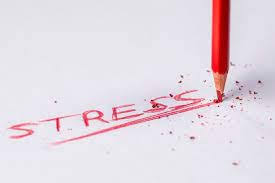 غیر ممکن است بتوان سازمانی را طراحی کرد که هیچ گونه مشکلات نقشی و در نتیجه هیچ استرسی نداشته باشد. با این حال بسیار راحت  و در عین ئحال خطرناک است که این مشکلات  را به دوش افرادی قرار دهیم که با تمام تضادهای نقشی که در سازمان وجود دارد روبرو شوند. اگر راه حل مشکلات  به عهده خود افراد گذاشته انتخاب می کنند که موجب مشکلات نقشی در جاهای دیگر می شود یا تنش زا به خارج در سازمان از خانه می برند. بنابراین لازم است افراد.
ارزش راه حل های مشارکتی را در رابطه با مشکلات نقتشی دریابند افراد مافوق می توانند به وسیله ایجاد ملاقات میان افراد و توصیفات روشن تر در مورد مشاغل و وظایف کمک نمایند. 
در مسائل شخصی خود برنامه ریزی روشن تر و منظم تری را انجام دهند. از اولویت ها و اهداف خودشان در کار و زندگی تعریف روشن تری را بیان نمایند. (سازمان ها به وسیله ایجاد اهداف بهتر، طراحی مجدد مشاغل و مشاوره کمک نمایند)
سخن آخر
تئوری نقش در توضیح موقعیت ها، نسبت به پیش بینی آنها بسیار مهم تر عمل می کند. توضیح موقعیت ها باعث درک و فهم افراد در سازمان می شود. همین درک و فهم افراد و شناخت موقعیتی که انها در ان قرار گرفته اند باعث سهولت کاری فرد در میان گروه  کاری، گروه خانواده و میان فرد- فرد خواهد شد.
درک و فهم افراد در سازمان
تنش (منفی) یک عامل مخرب بزرگ  در جامعه است. بیماری روانی شاید زیاد به حساب نمی آید اما علایم  تنش که اغلب به عنوان بیماری روانی تشخیص داده می شود به طور فزاینده ای در تمام بخش های جامعه متداول است. تئوری نقش یک روش برای نگریستن به استرس افراد تحت استرس و موقعیت هایی که باعث استرس می شوند، می باشد. سازمان ها و افراد نیاز به انجام کارهای بیشتری به صورت زیر دارند:
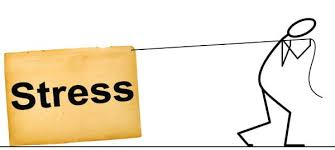 1- تقسیم بندی مناسب نقش ها، مخصوصا میان کار و  خانواده درگیر بودن خانواده ئ در کار ما اغلب  یکی از عامل های اساسی ایجاد تنش نقشی است. (مثلا وقتی خارج از ساعات اداری در سازمان هستیم  و یا مقداری  از کارهای سازمان را به منزل می آوریم. عملا خانواده ار در گیر کارهای سازمانی خود نموده ایم ) اختصاص تعطیلات دوره ای مسافرت و تعطیلات آخر هفته (فارغ از انجام کار سازمانی) همگی روش هایی برای توجه به تقسیم بندی مناسب نقش های کاری و خانوادگی است اما همه این ها تنها با همکاری و ابراز تمایل سازمان امکان پذیر است.
2- برای جابه جایی نقش آماده شوید توجه بیشتری باید برای راه های فراگیر یک نقش جدید صورت گیرد بر اساس پژوهش های انجام شده مدیران موفق در هر دوسال تمایل به تغییر پست سازمانی به اندازه کافی بر استرس فرد می افزاید زیرا جا به جایی و تغییر شغل معمولا همواره با ابهام است. 
3- تفویض وظایف بیشتر به کارکنان را به عنوان روشی برای حل  مشکل سبک باری نقش به کار گیرد. با ایجاد امنیت برای کارکنان باید آنهایی که از سبک بازی نقش رنج می برند تشویق کرد تا وظایف جدید نر  و بیشتری را قبول نمایند.
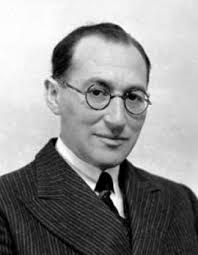 4- به خاطر داشته باشید، بسیاری از مسائل در سازمان ها ناشی از تنش نقش است سوء ادراک نقش سبک بازی نقش، یا ارتباطات ضعیف، به دلیل انتظارات نقش  غلط برای کارکنان بسیار استرس زا است. شناخت تئوری نقش کمکی در جهت روشن ساختن نقش ها رفع تضاد ها و استرس های شغلی می باشد سال ها قبل کرت لوین بیان کرد: «هیچ چیزی به اندازه یک تئوری خوب عملی نیست»
کرت لوین
بسیاری از اوقات ما صرف تعامل با دیگران می شود، در خانه یا خانواده مان یا با دوستانمان ، یا همکاران  در محل کار یا غریبه ها در کوچه و خیابان به نظر عجیب می رسد که به خود ما  و یا کودکانمان آموزش های رسمی کمی در آن مورد داده نمی شود. نقش ها و ادراک نقش زیر بنای تمام تعادلات میان افراد است شناخت بیشتر ادراک نقش و نقش ها در تعاملات مطمئنا موجب کاهش سوء تفاهمات خواهد شد.
آموزش های رسمی